.Csprogect
(02.04.02 Фундаментальная информатика и информационные технологии) - магистратура
Группы РИ-180012 и РИ-180021
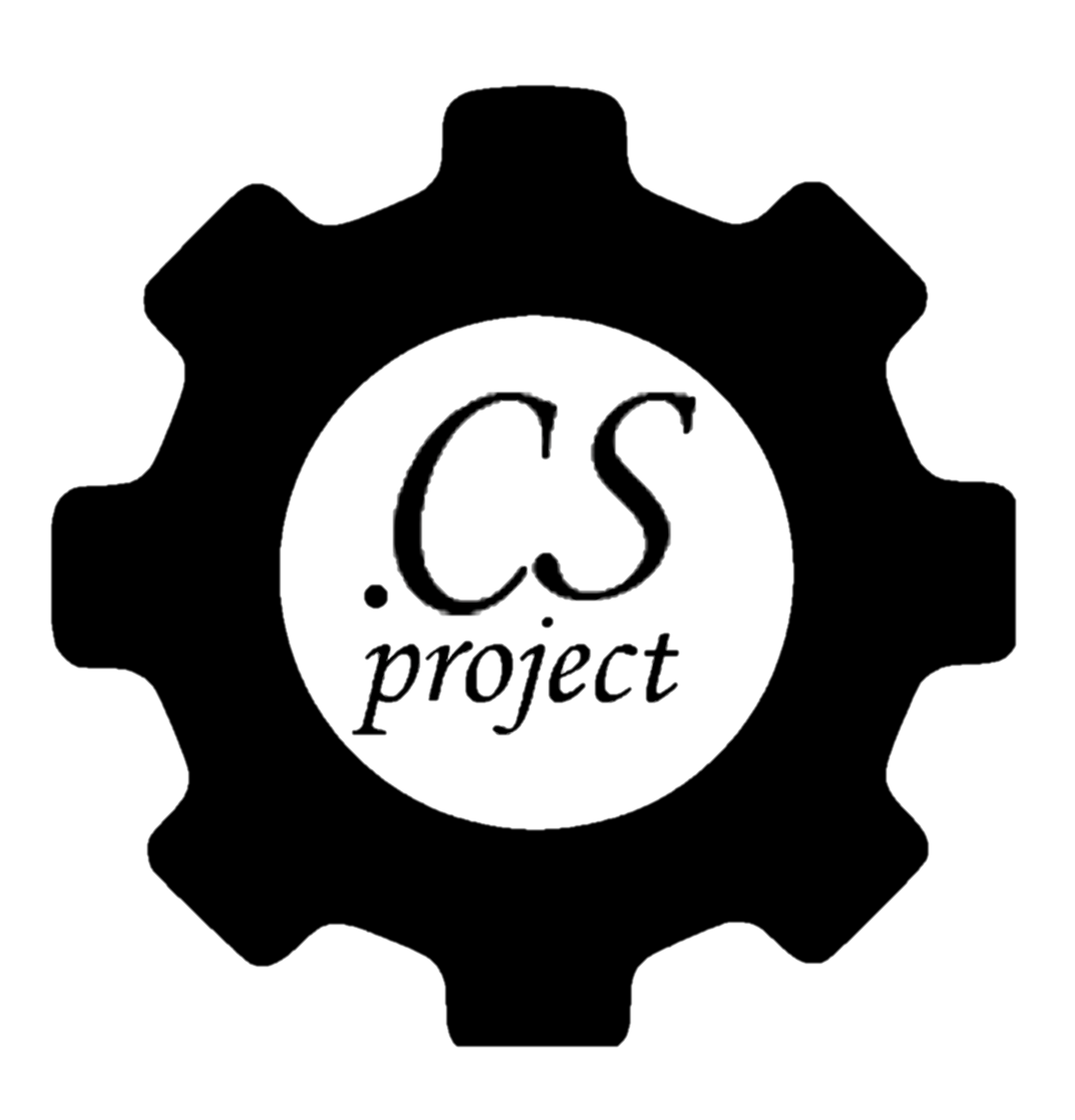 Студенты:
Бажин Максим Алексеевич
Шатунов Владимир Алексеевич
Мочалов Никита Александрович
Шангина Анна Генадьевна
Руководитель:
Шадрин Денис Борисович
1
Целевая аудитория продукта
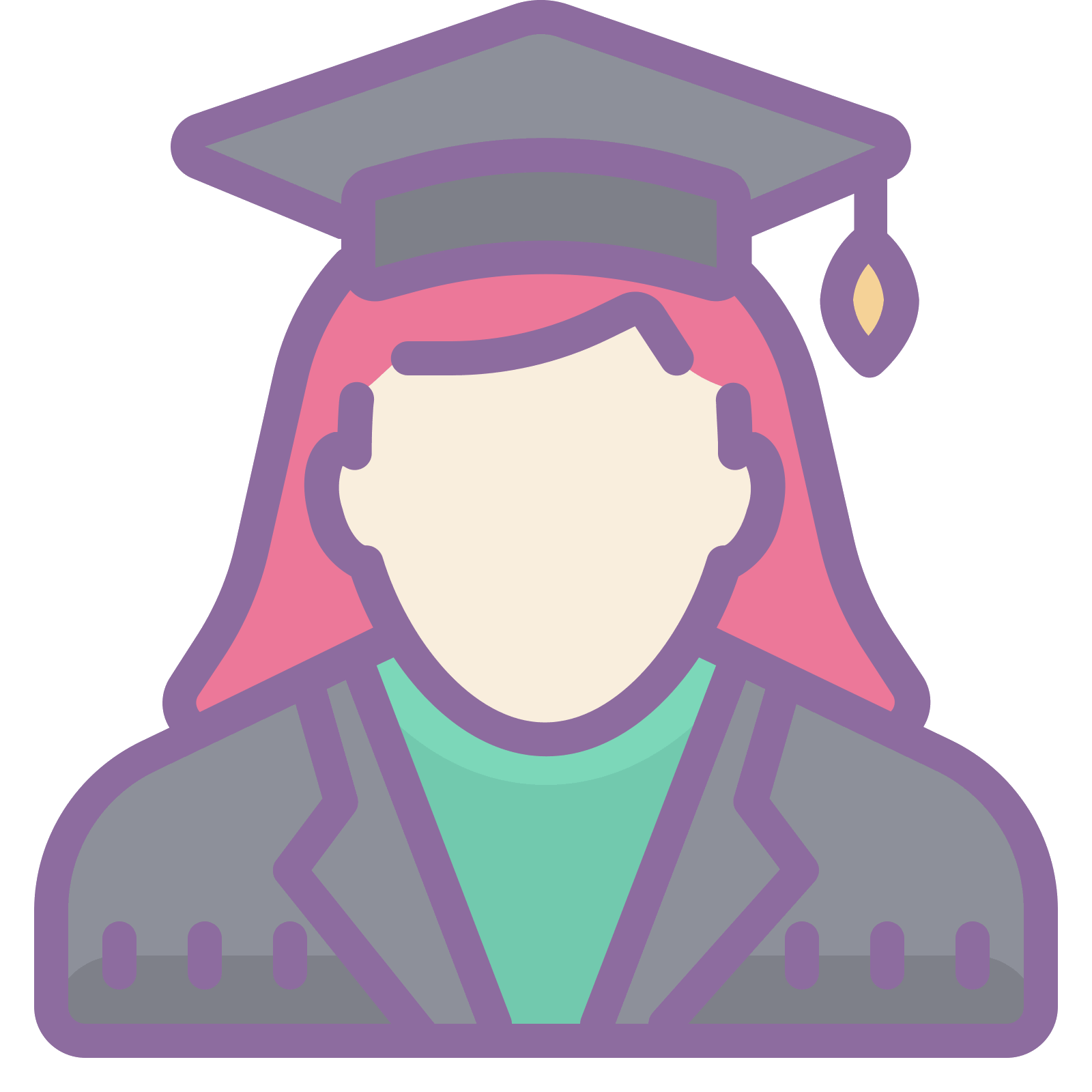 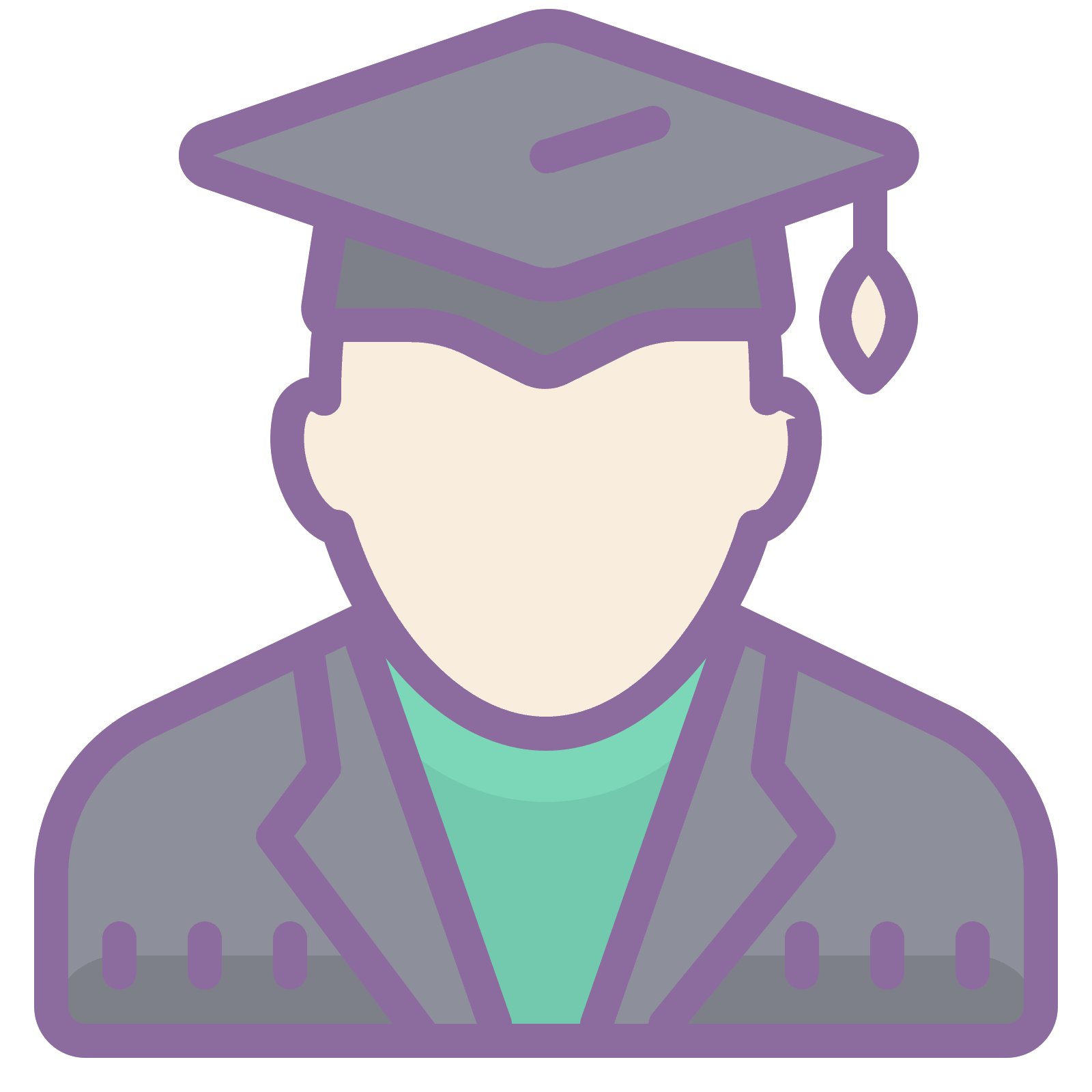 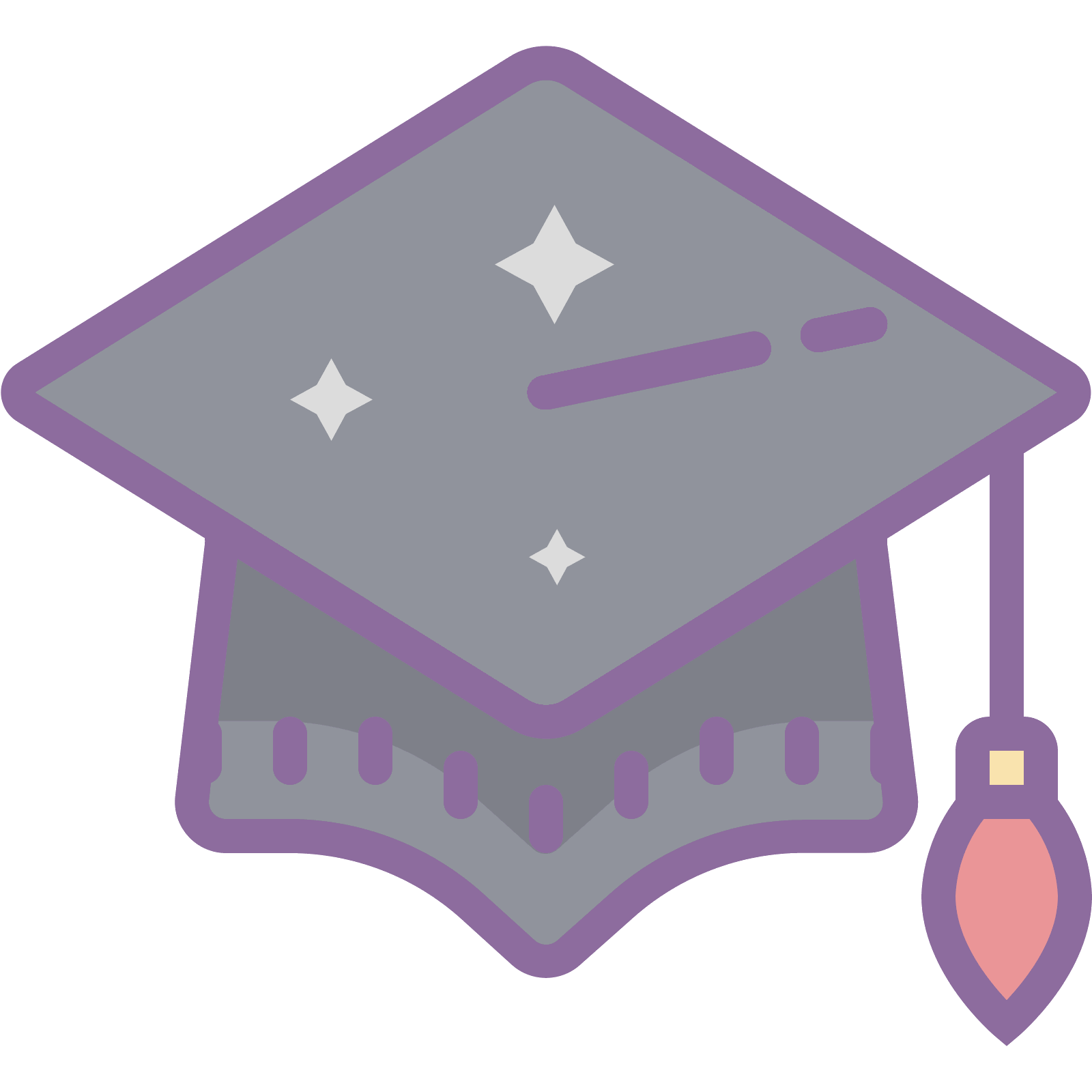 Во время подготовки была выявлена 1 группа целевой аудитории, а именно:
Выпускники бакалавриата
2
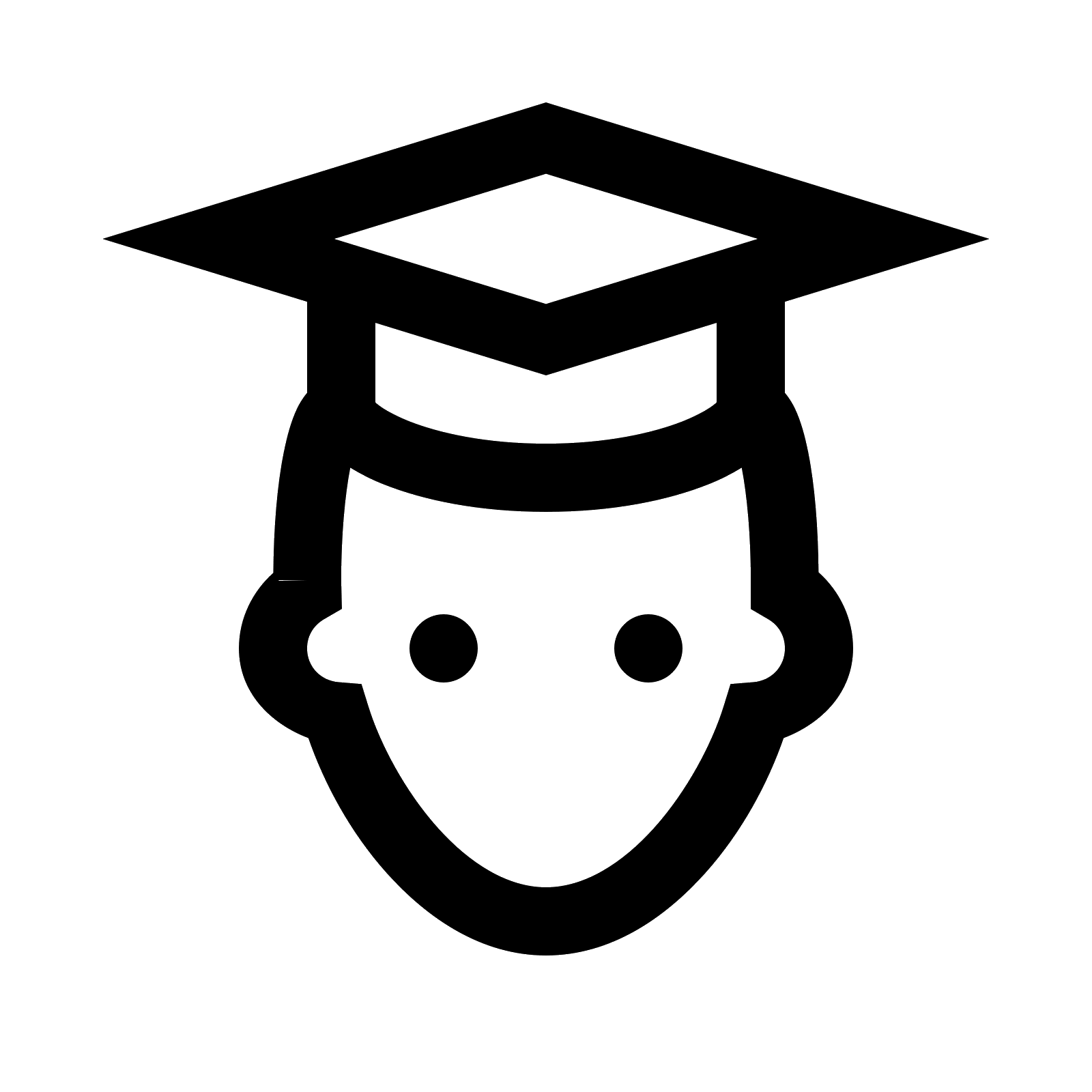 Анализ конкурентов
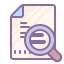 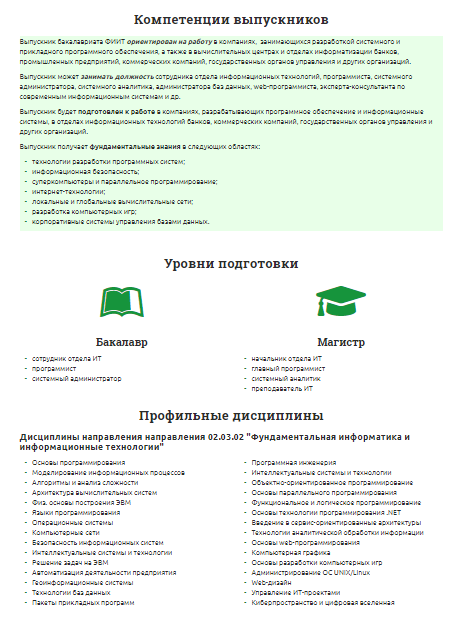 Для анализа конкурентов был выбран Южно – Уральский государственный университет, выпускающий специалистов по данному направлению на 2 ступенях обучения (бакалавриат, магистратура)
3
Описание концепции, тематики и т.п.
Во время подготовки была выявлена 1 группа целевой аудитории, а именно:
Выпускники бакалавриата
4
Описание процесса сбора информации
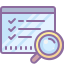 Мониторинг различных источников информации 
Опрос студентов, обучающихся на данном направлении
Поиск и фильтрация дополнительной информации из интернет – ресурсов 
Переработка полученной информации в более понятную 
Подбор изображений, соответствующих выбранной тематике
5
Макеты
(экранных форм) приложения на основе анализа потребностей целевой аудитории и конкурентов
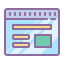 6
Технологии, использованные при разработке продукта
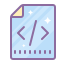 HTML
CSS
JS
Photoshop CS5
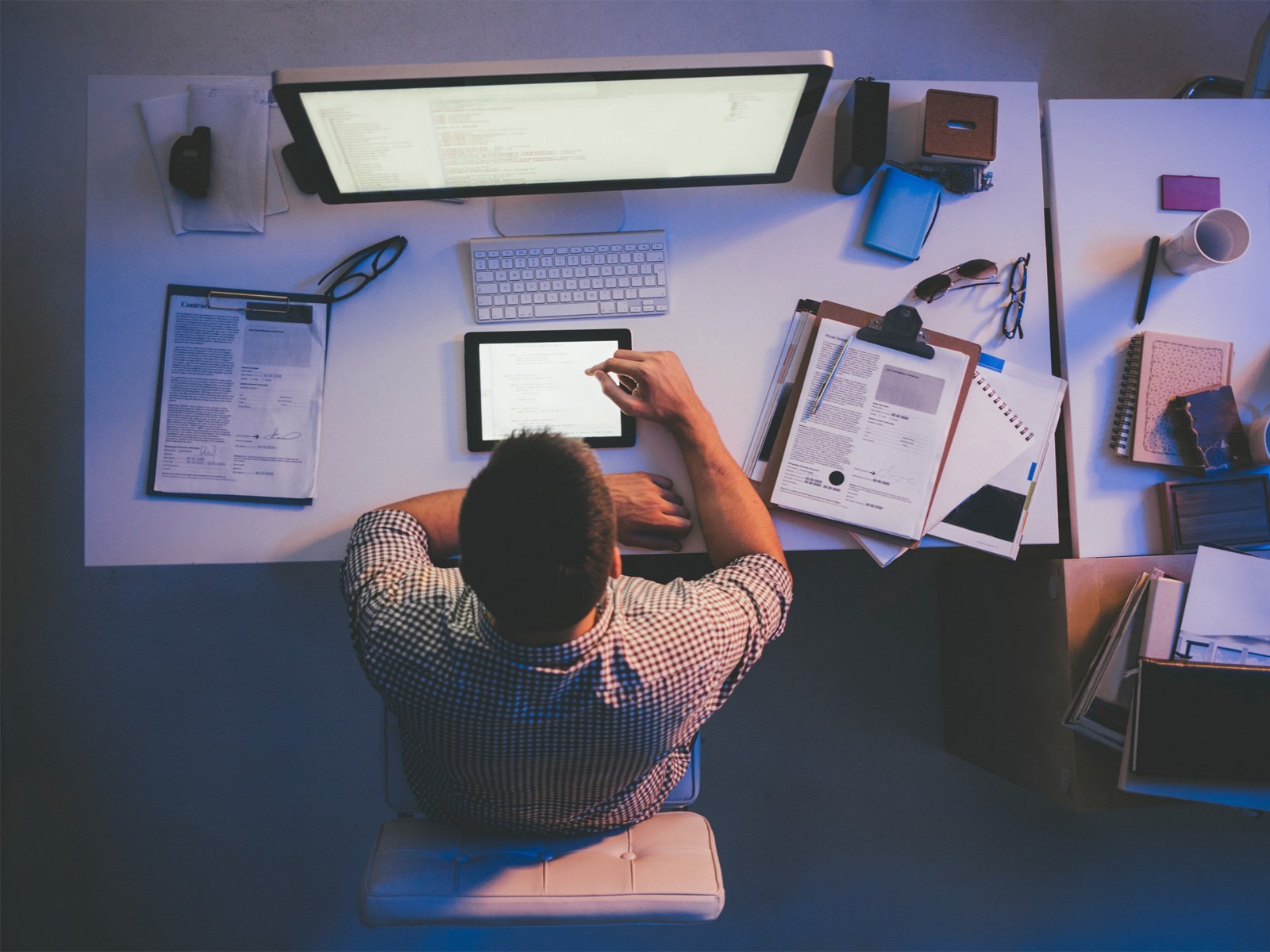 7
Заключение
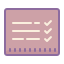 Результаты тестирования:
Отображение нужного расписания. – Pass(успешно)
Отображение оповещения об обновлении. – Pass (успешно)
Добавление новых записей в таблицу. – Pass (успешно)
Изменение определенной записи. – Pass (успешно)
8
Спасибо за внимание!
9